МИНИСТЕРСТВО ОБРАЗОВАНИЯРЕСПУБЛИКИ МОРДОВИЯ
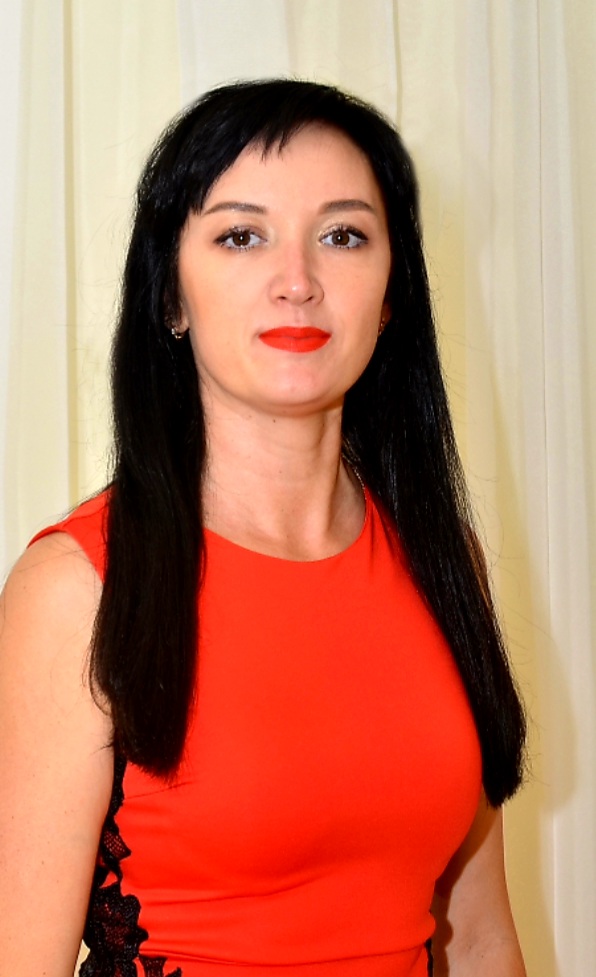 ПОРТФОЛИО

Радайкиной Оксаны Александровны
воспитателя

МАДОУ«Центр развития ребенка - детский сад №2»
г.о.Саранск
Дата рождения:08.11.1982 г.
Профессиональное образование: высшее, МГУ им.Н.П. Огарева
Специальность: учитель географии по специальности «География»
Диплом: ВСБ 0792487;дата выдачи 21.06.2005 г.
Переподготовка: по программе «Дошкольное образование с основами гувернерского дела»
Общий трудовой стаж: 15лет
Стаж педагогической работы: 13 лет
Наличие квалификационной категории: первая квалификационная категория
Дата последней аттестации:2018 г.
Участие в инновационной (экспериментальной) деятельности
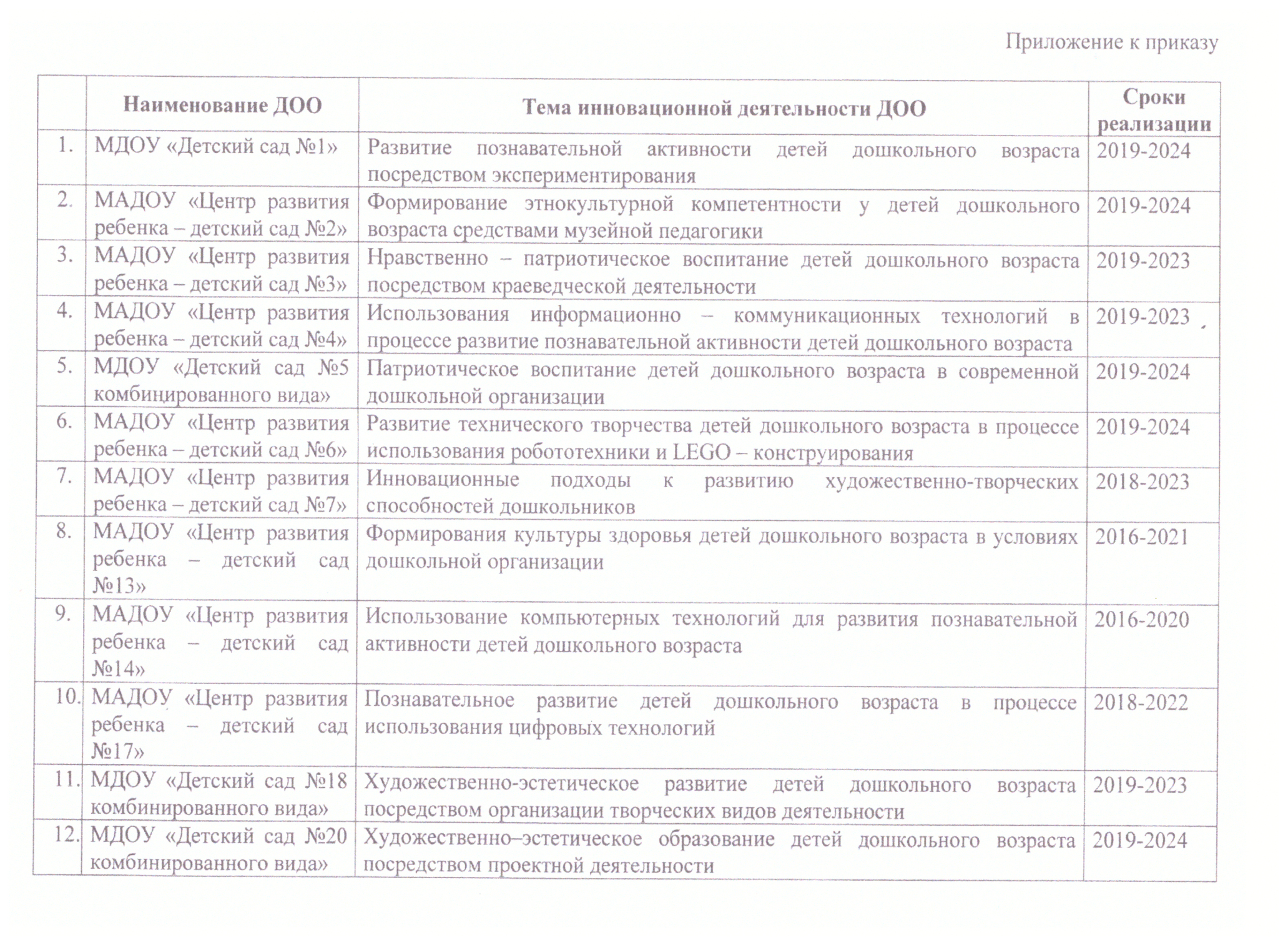 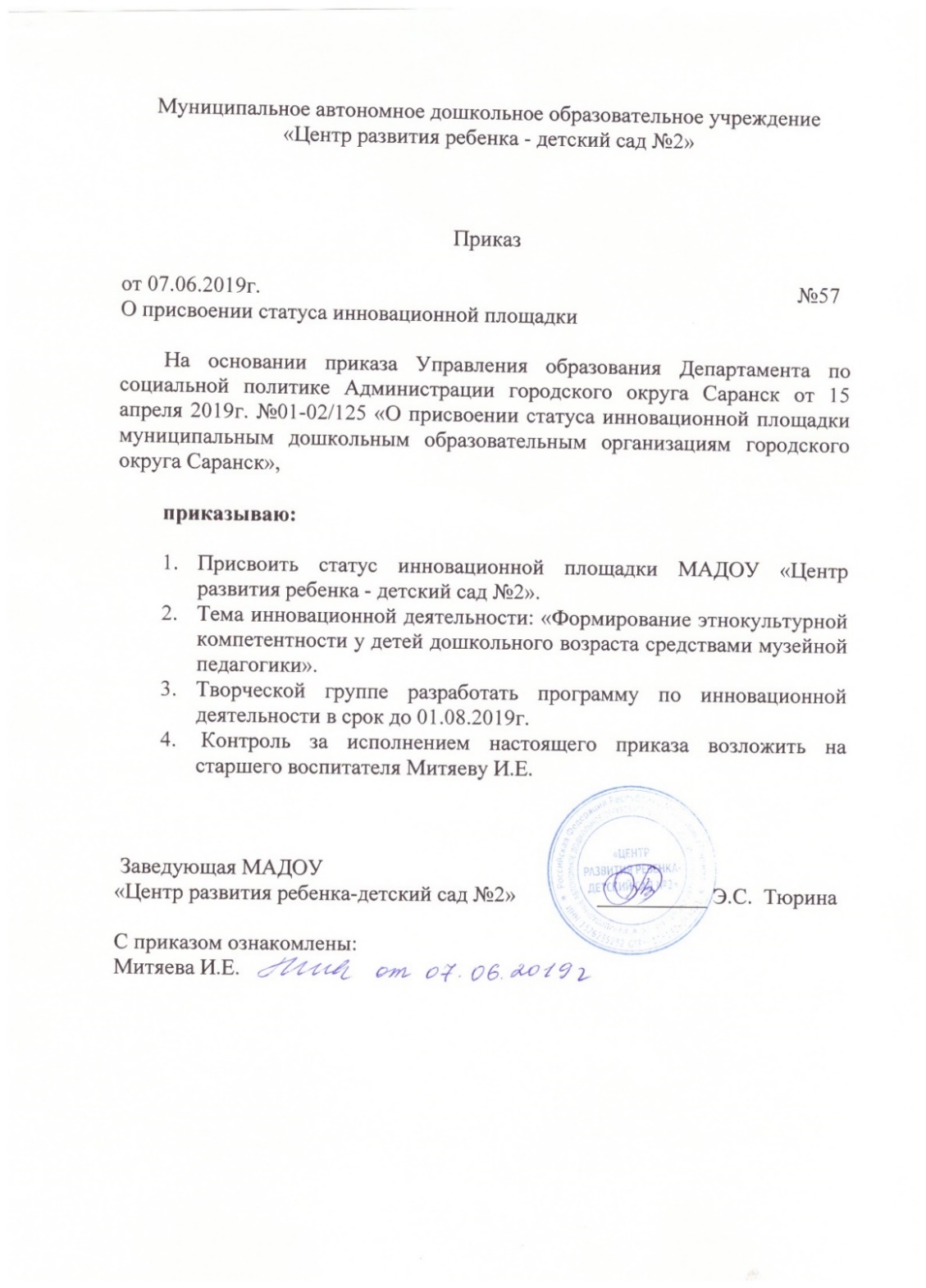 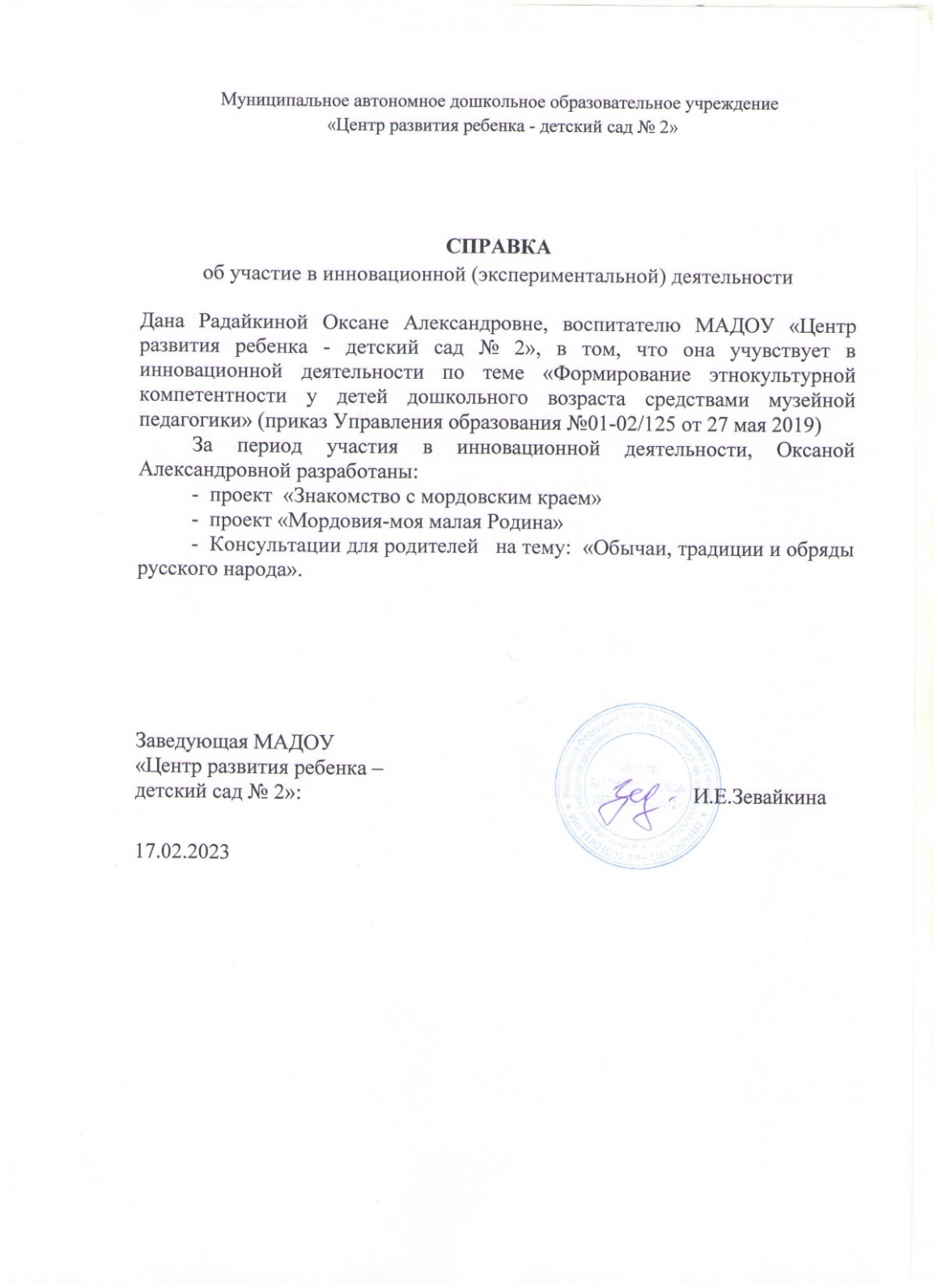 Справка об иновации
Наличие публикаций
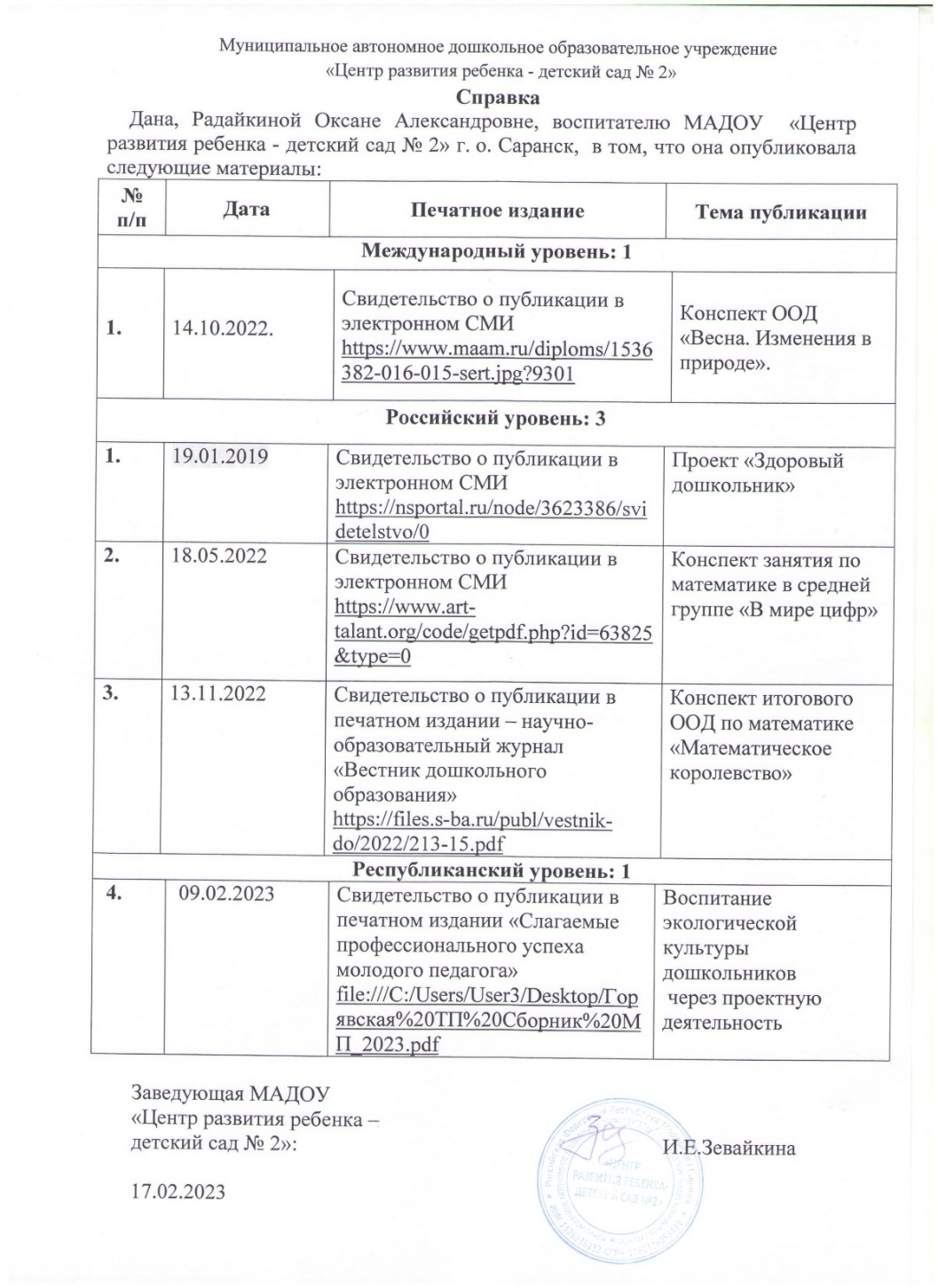 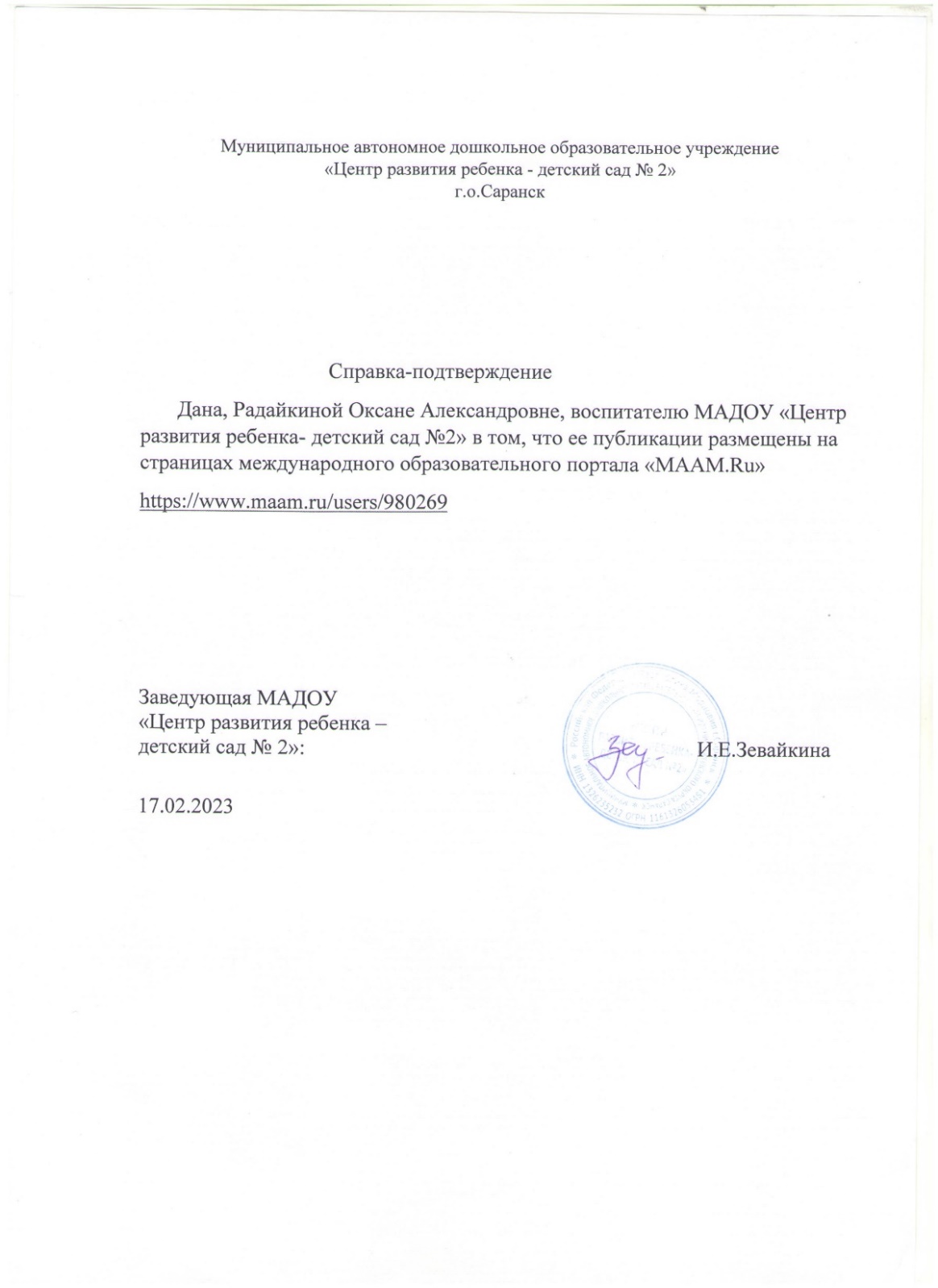 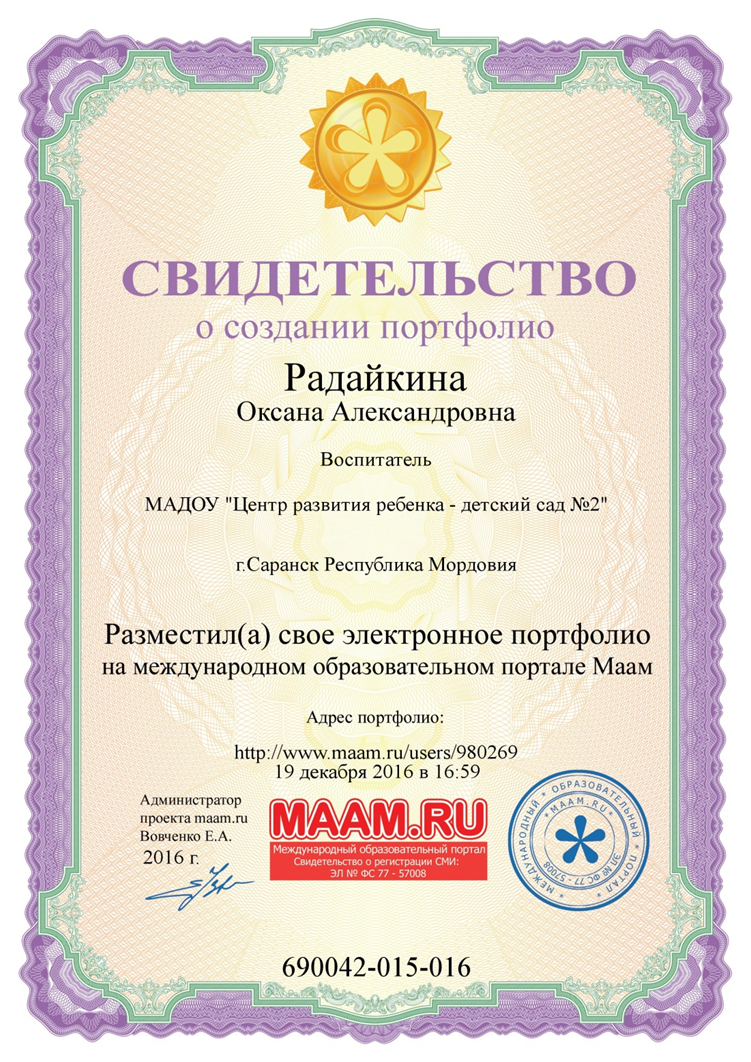 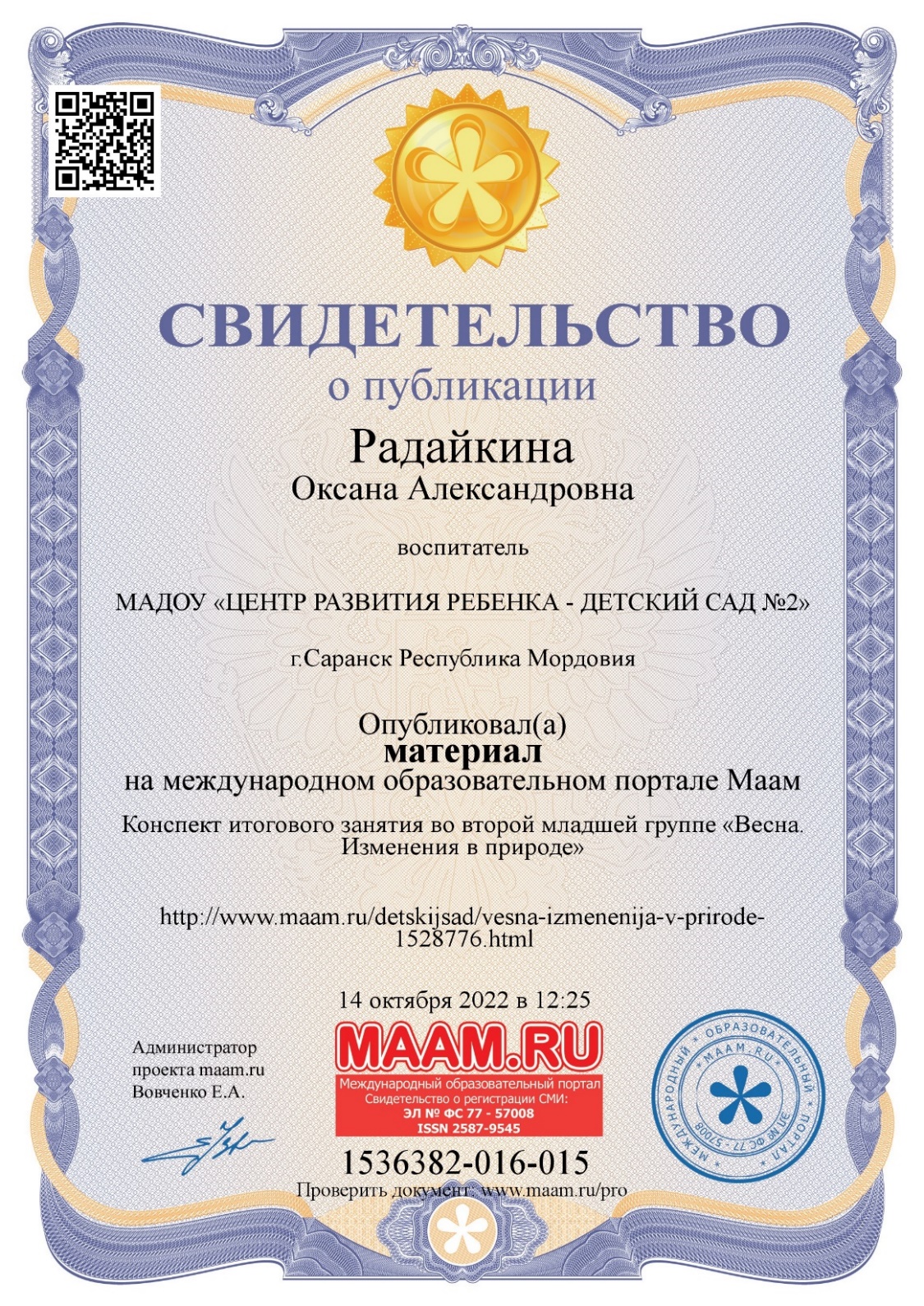 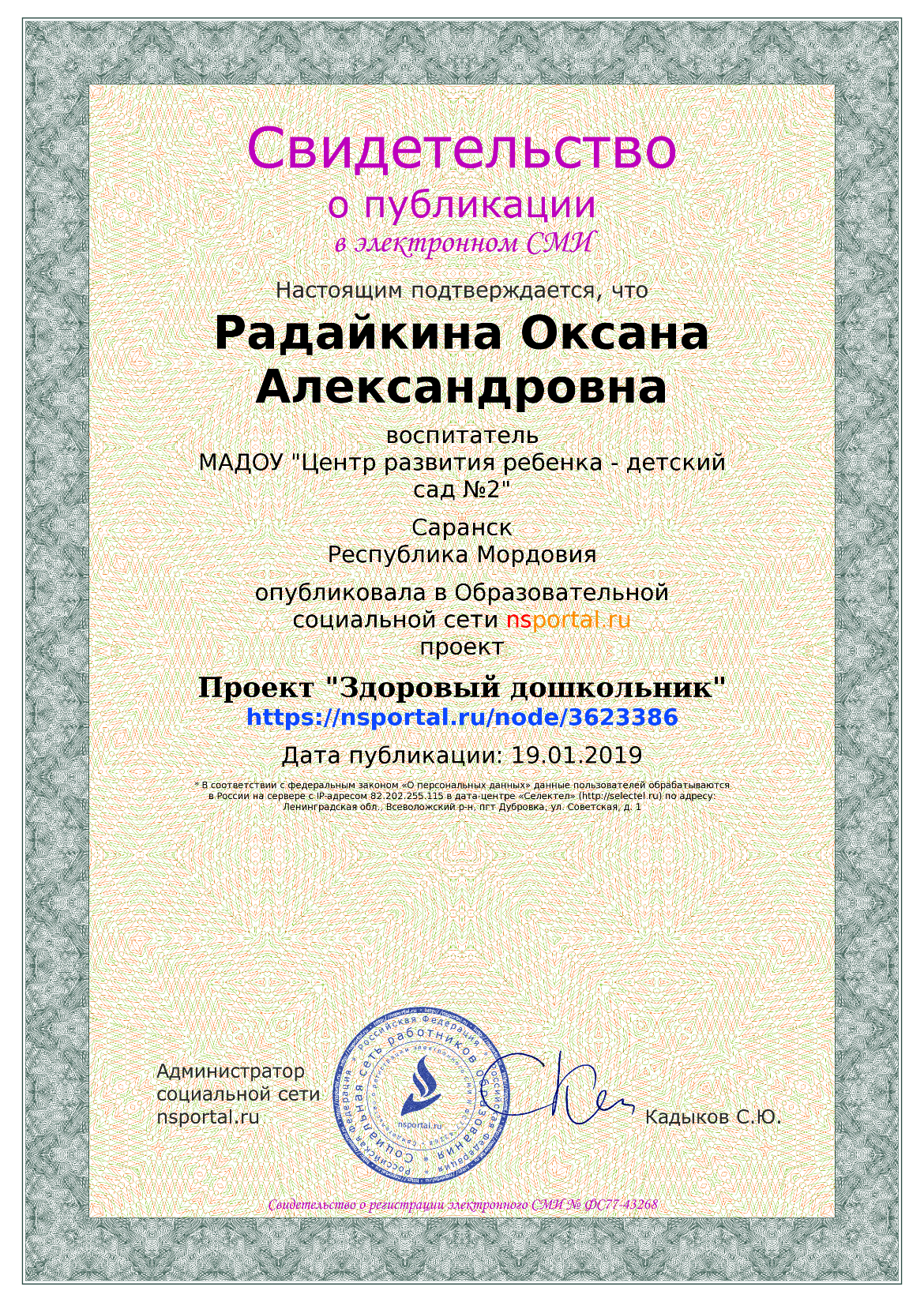 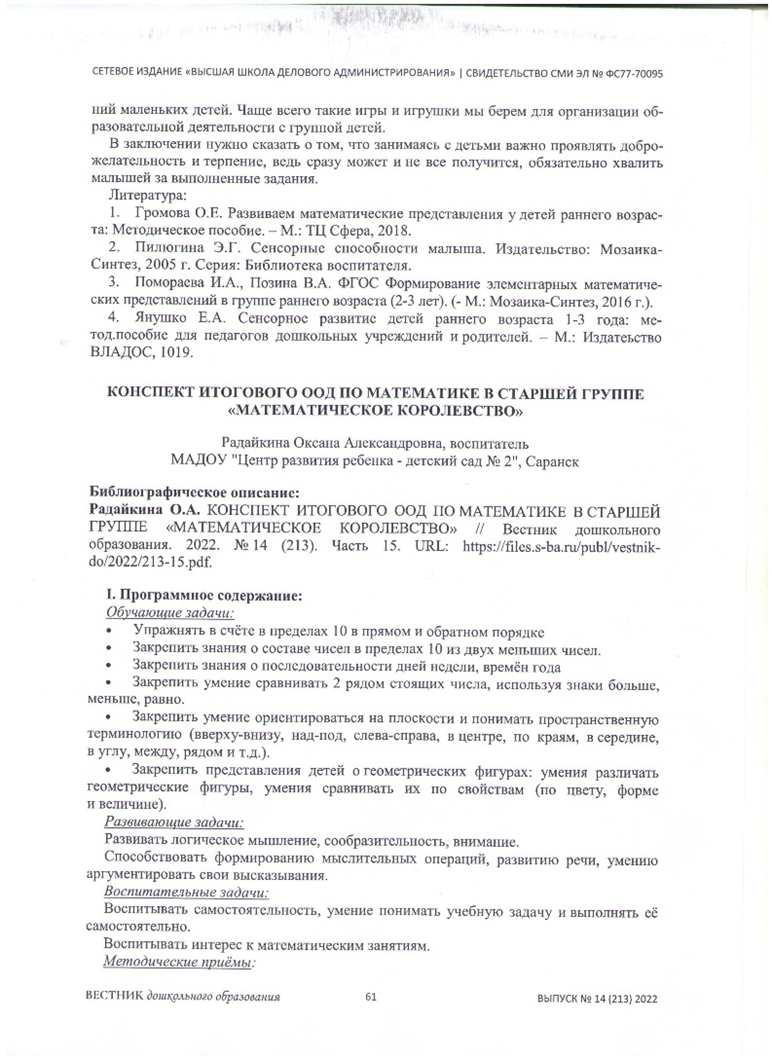 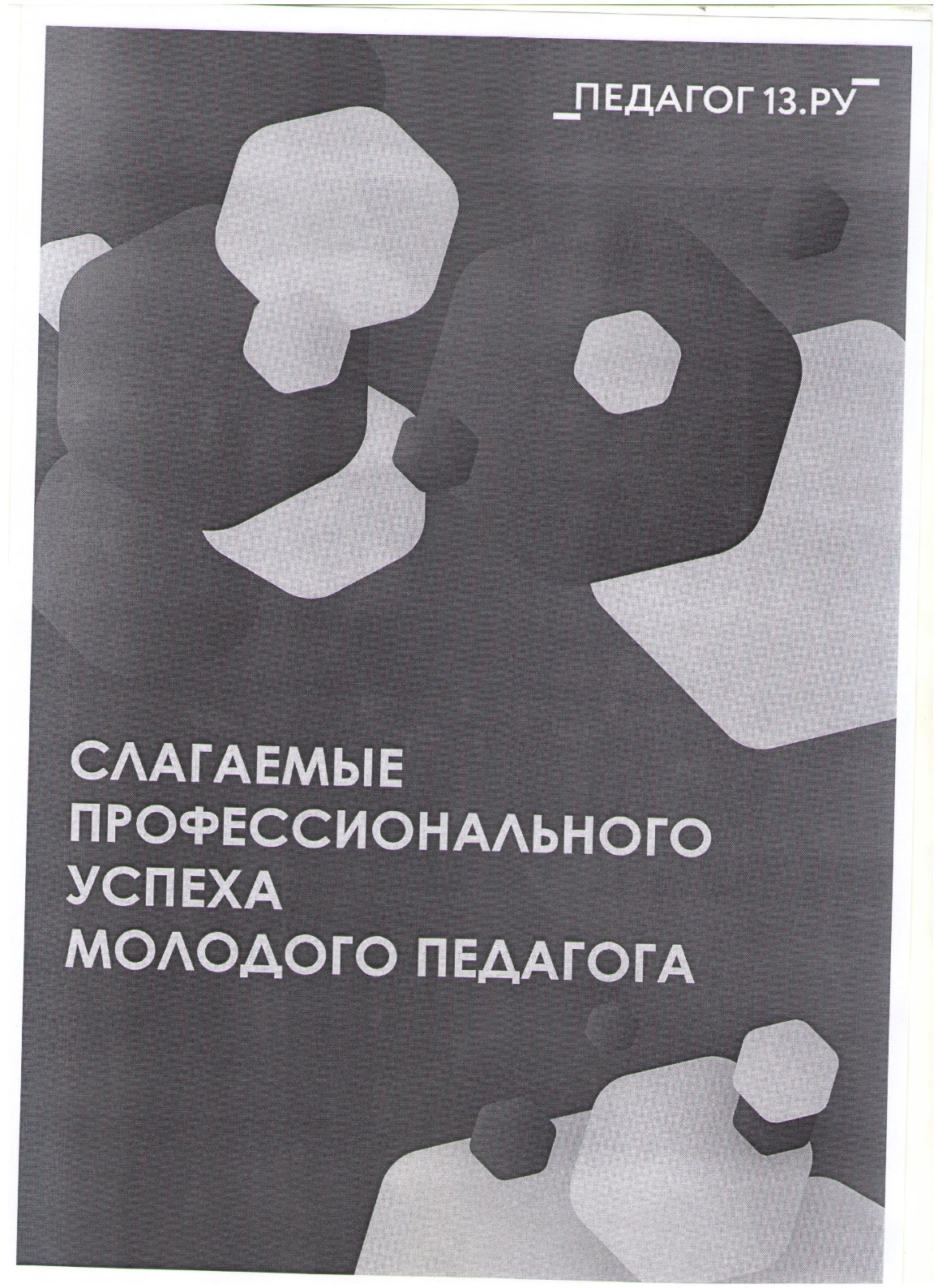 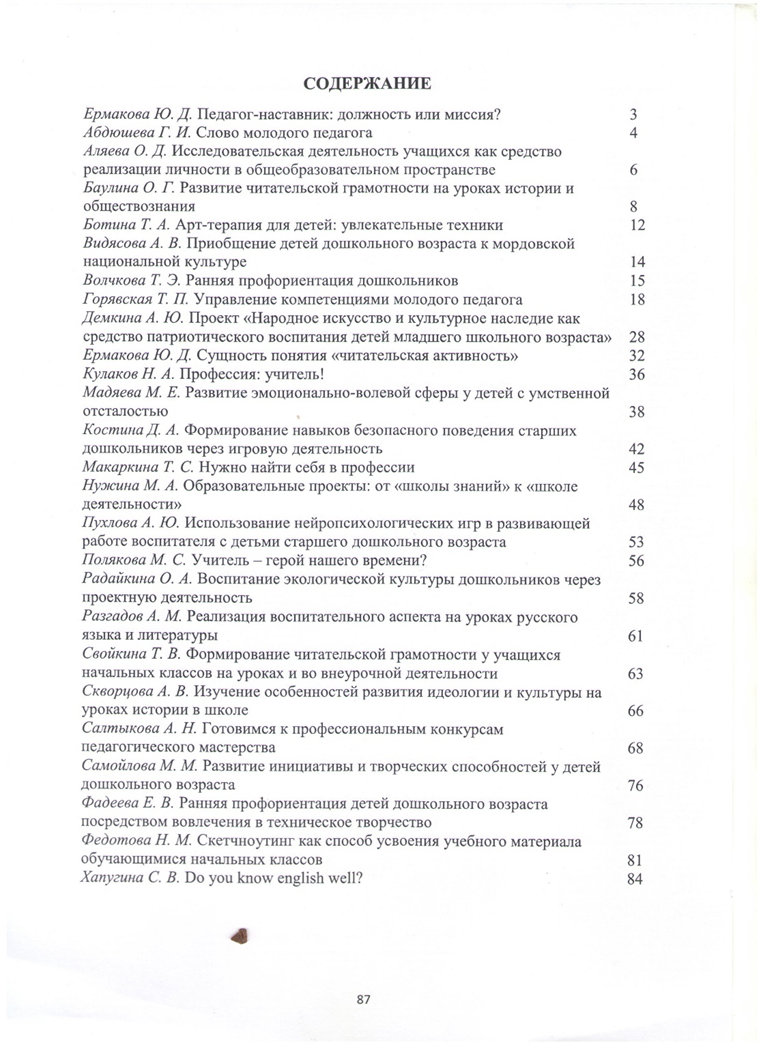 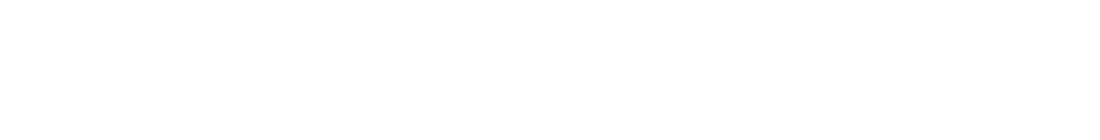 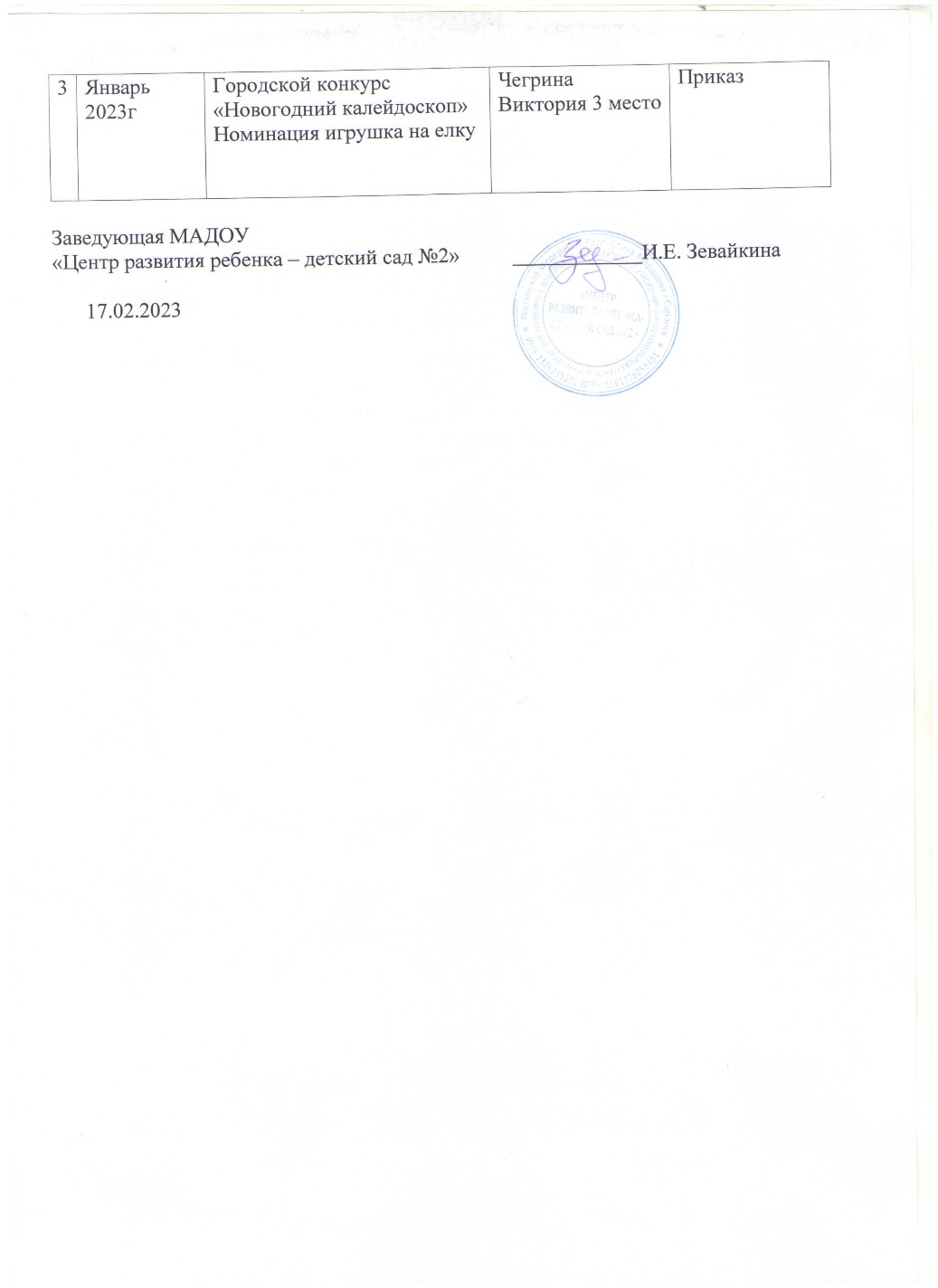 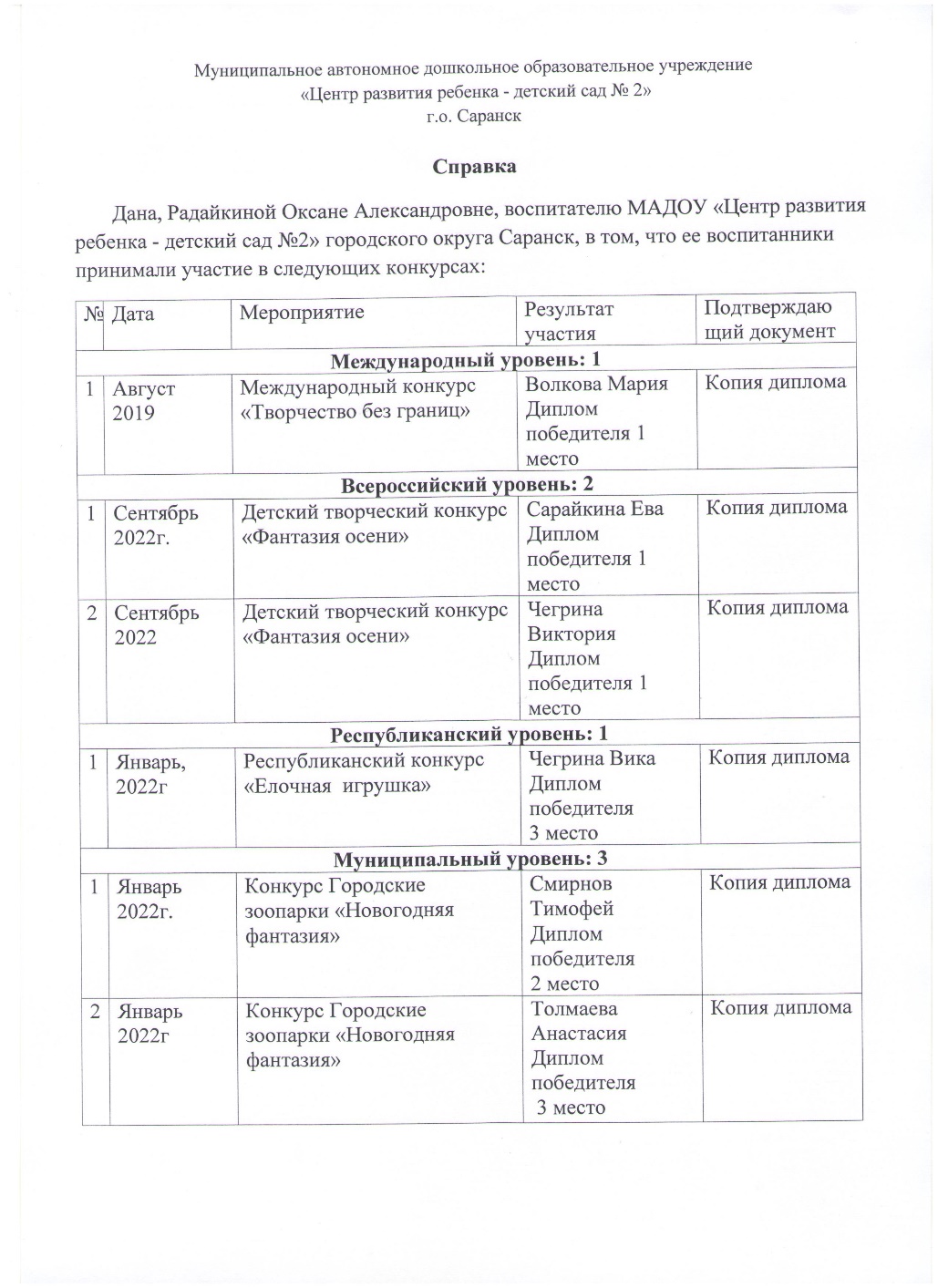 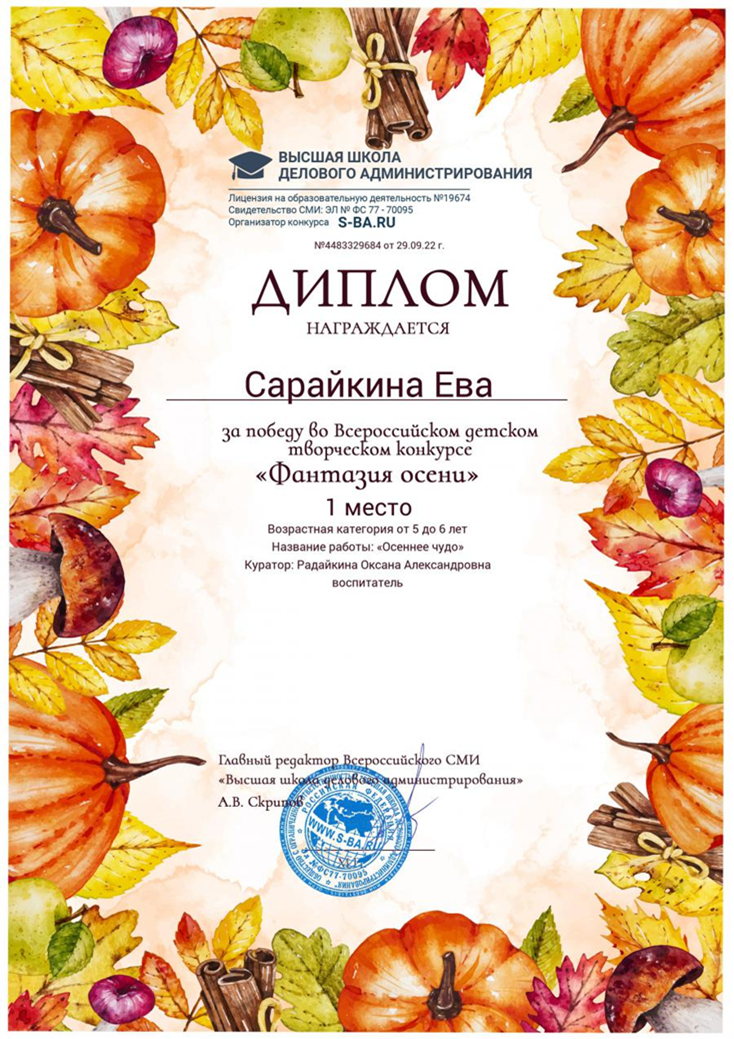 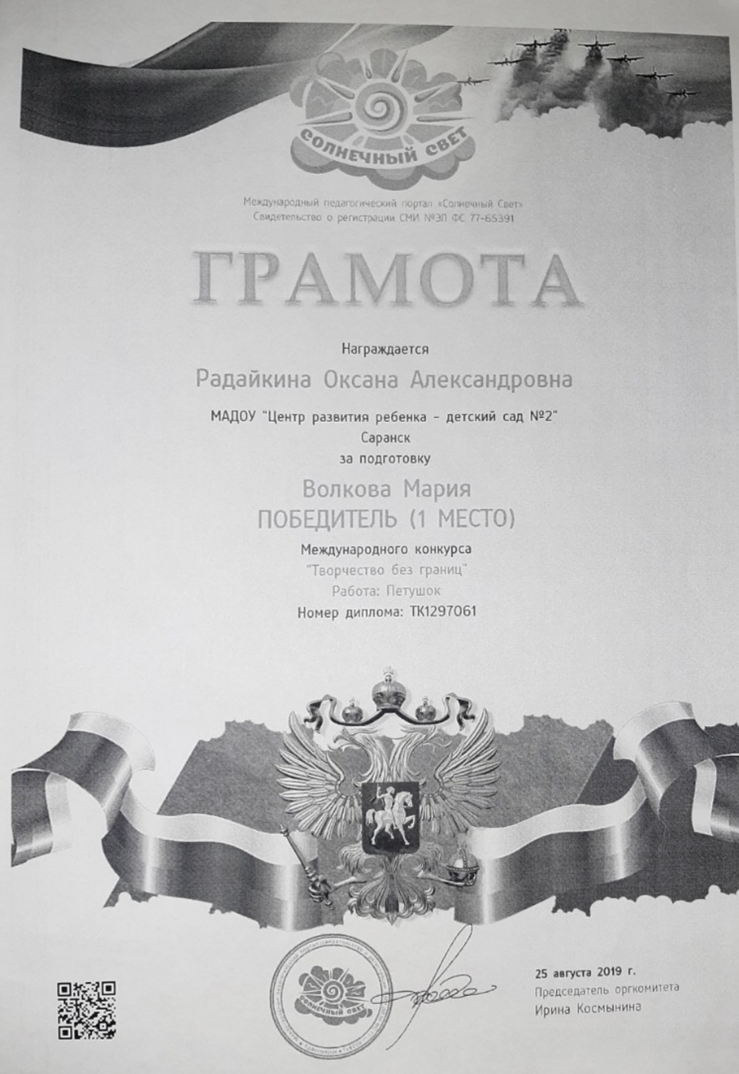 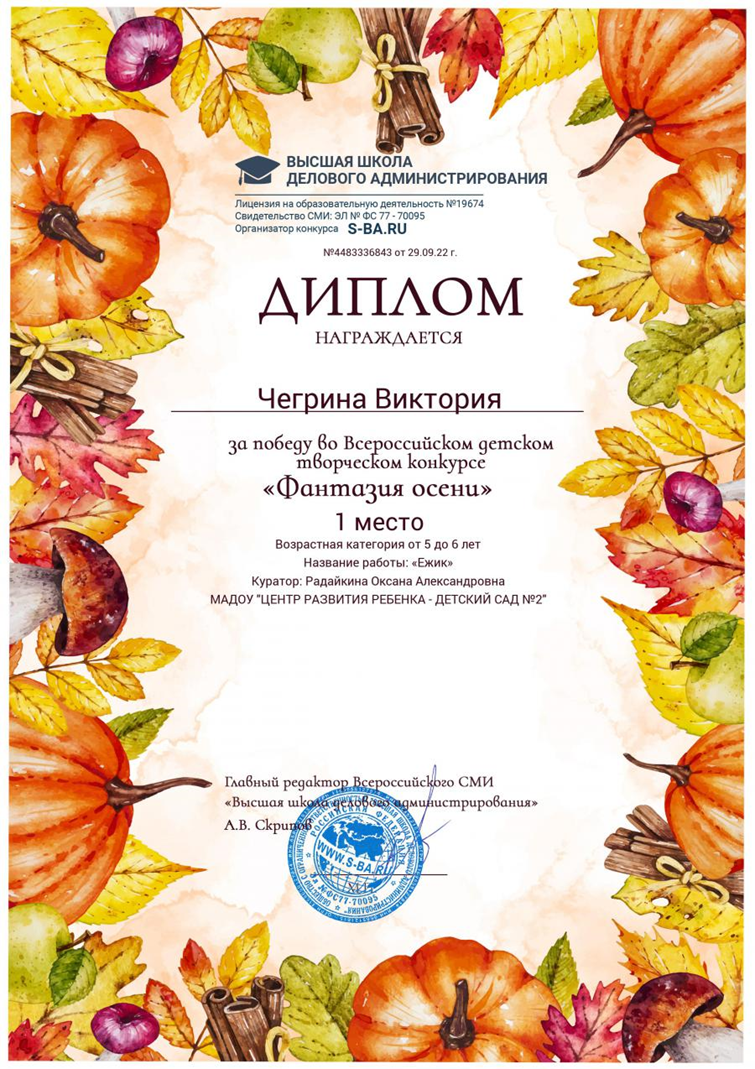 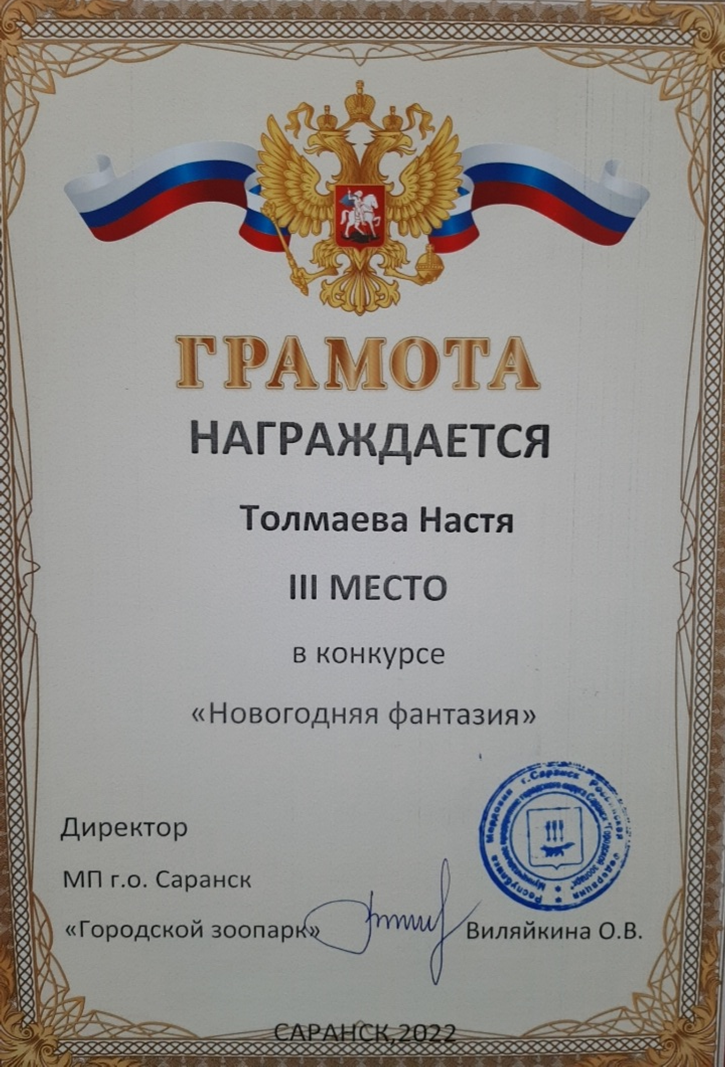 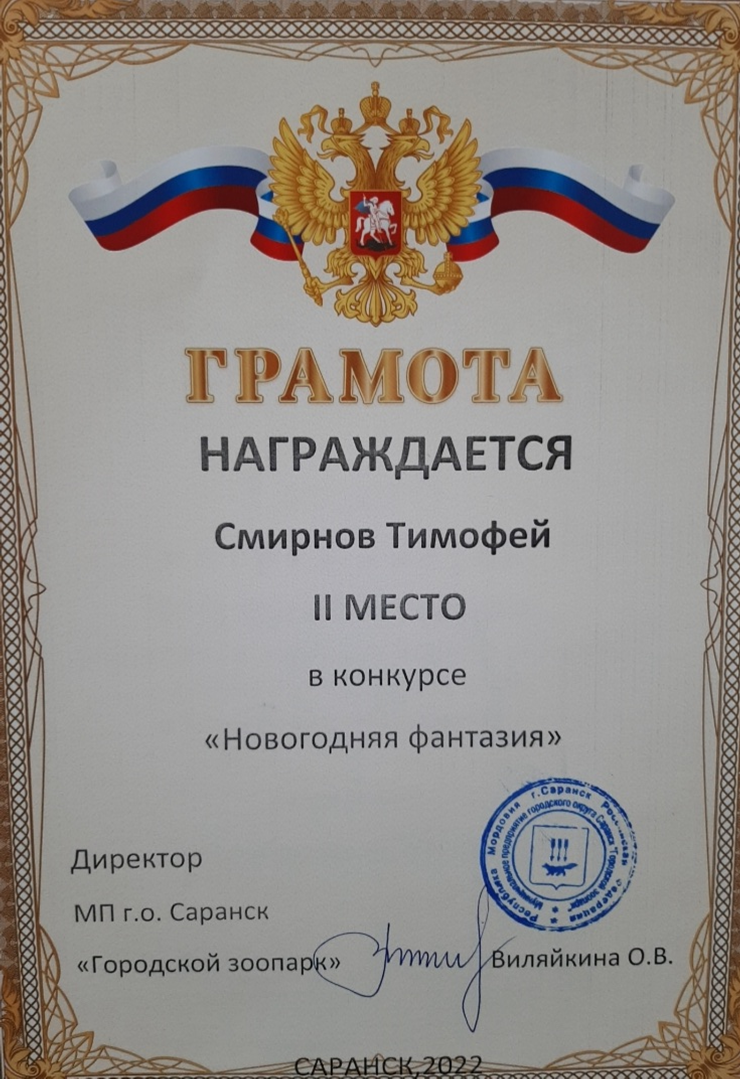 Выступление на научно-практических конференциях, педагогических чтениях, семинарах, лекциях, методических объединениях
Проведение открытых занятий, мастер-классов, мероприятий
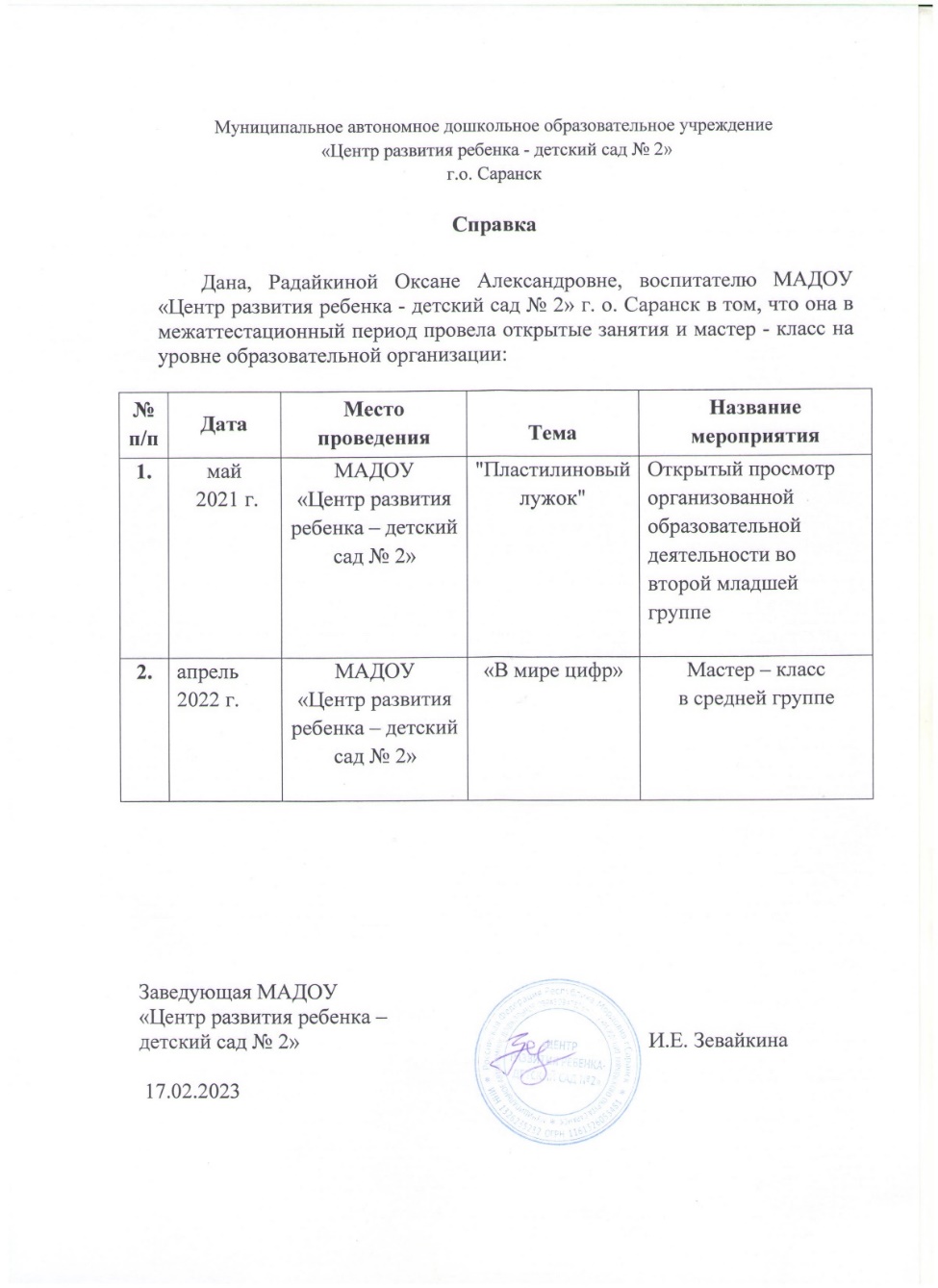 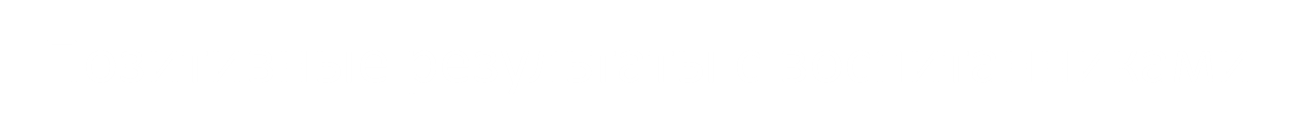 Качество взаимодействия с родителями
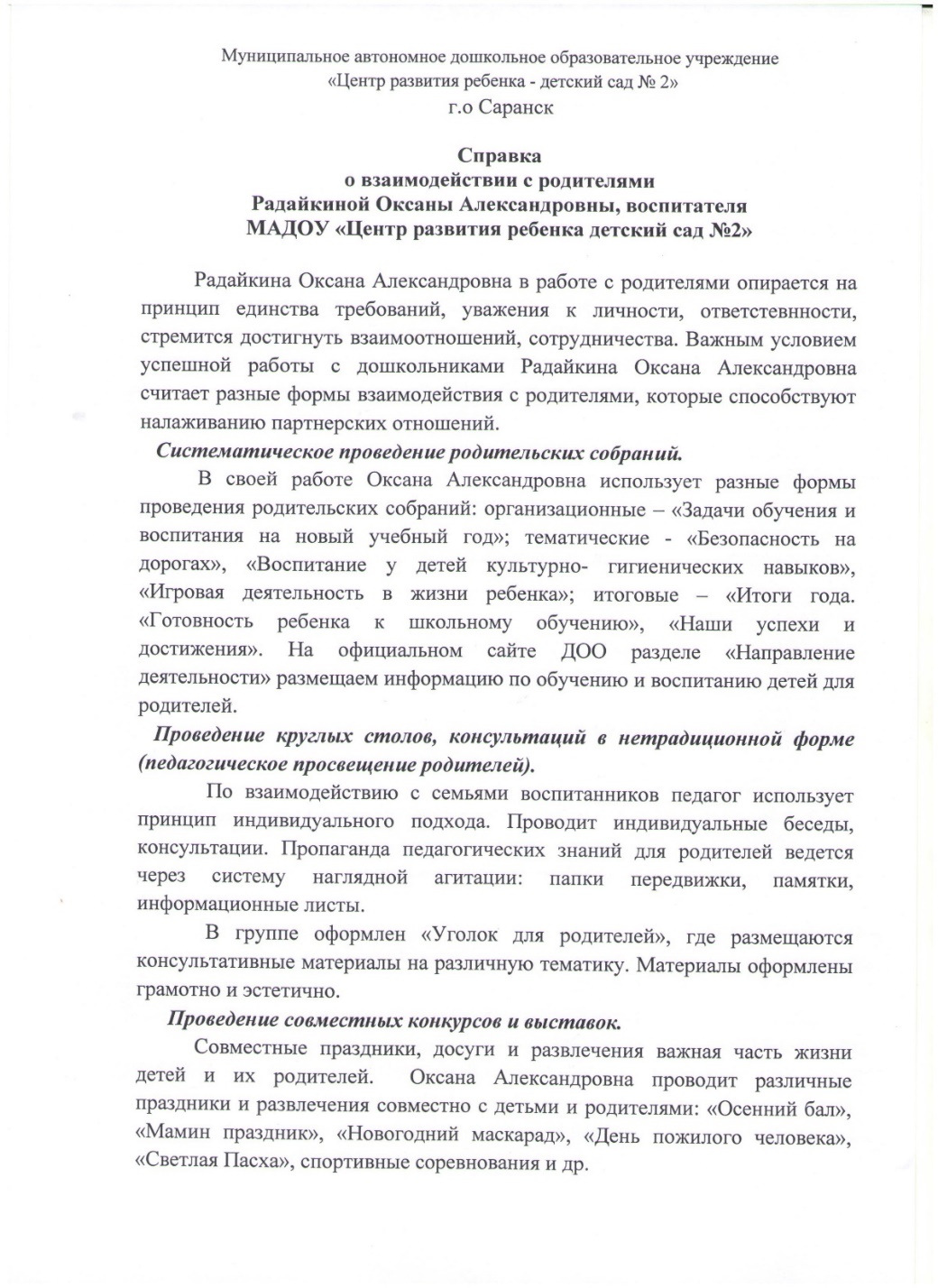 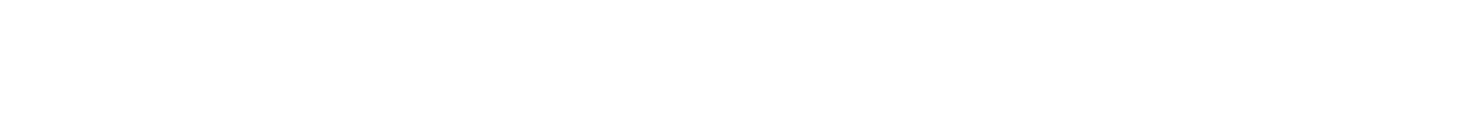 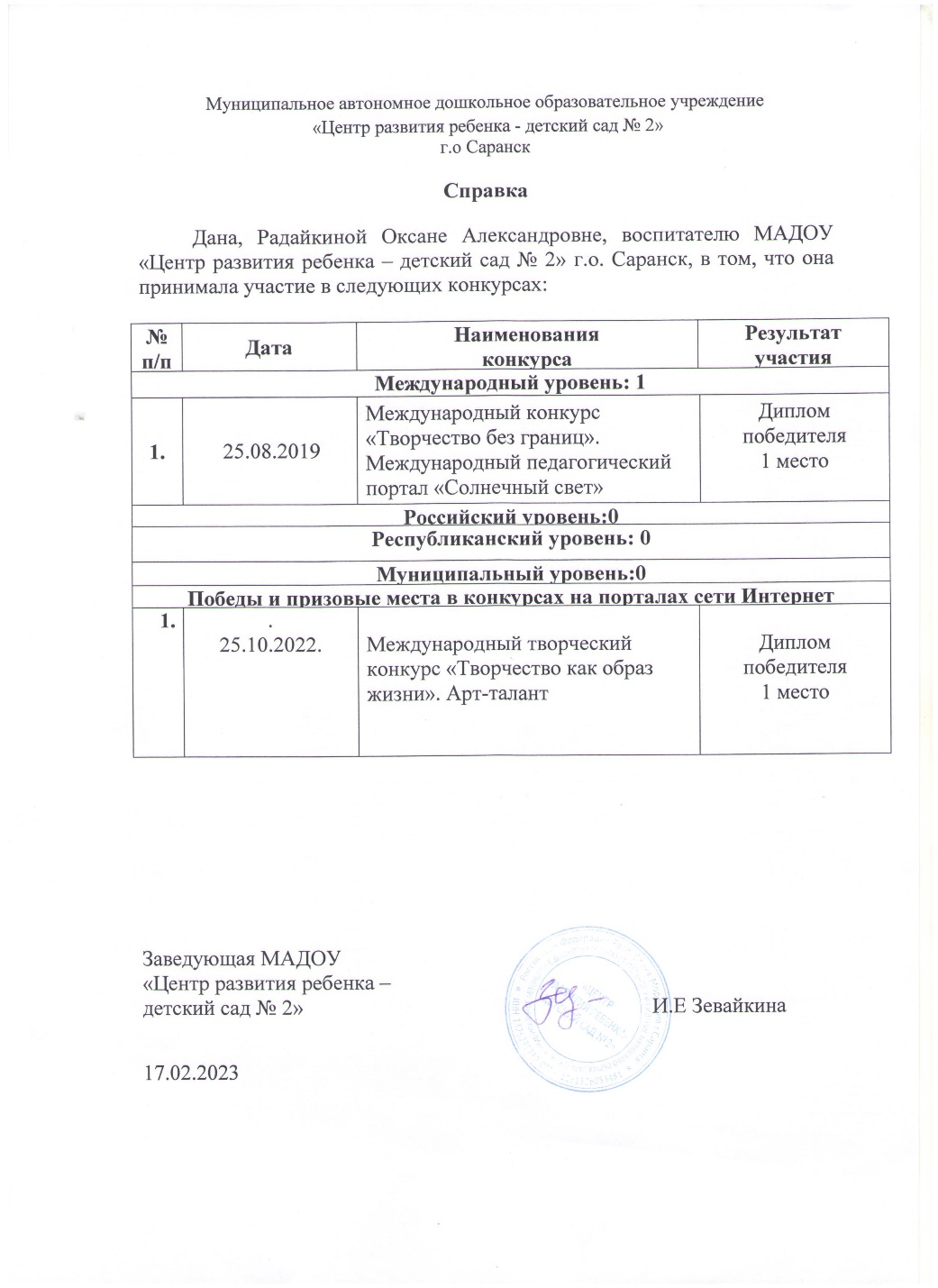 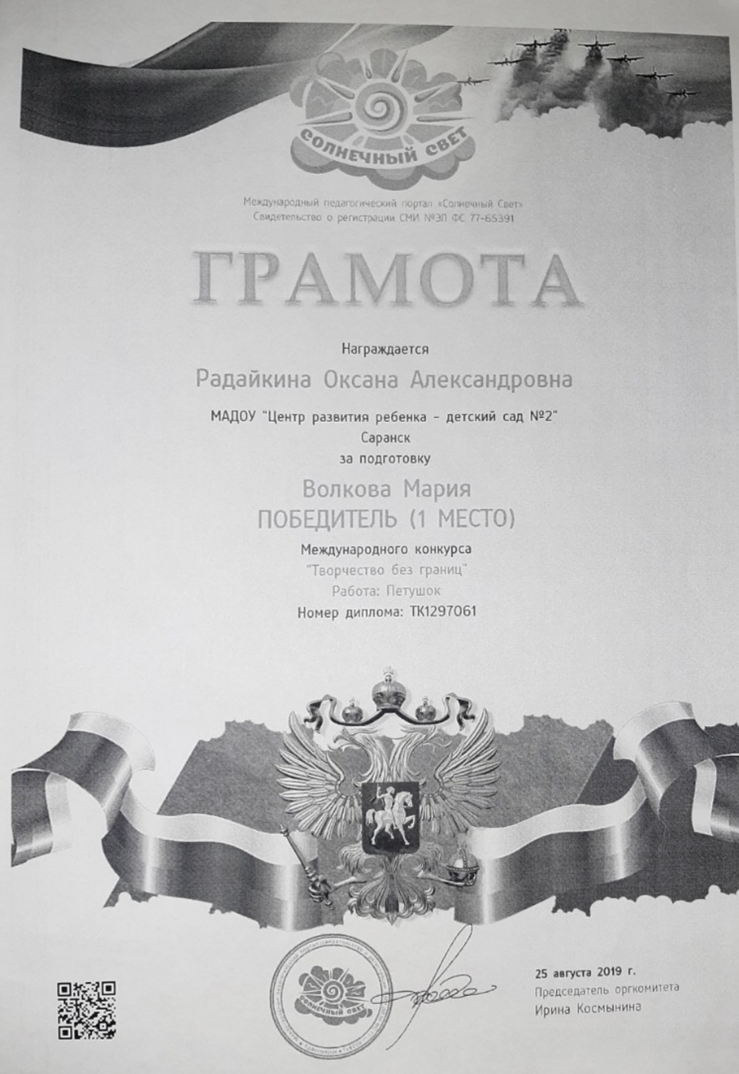 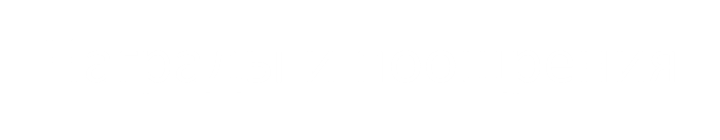 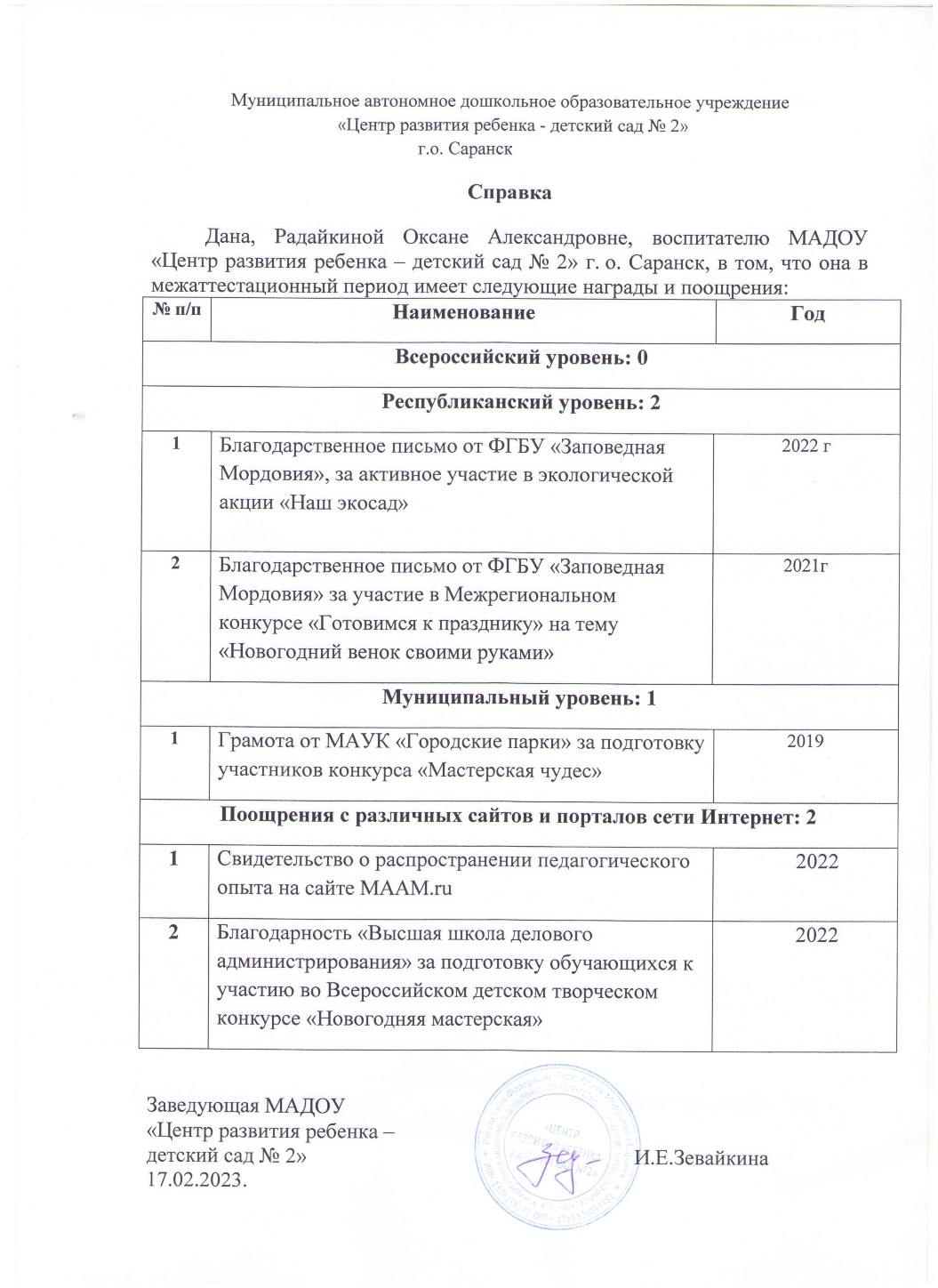 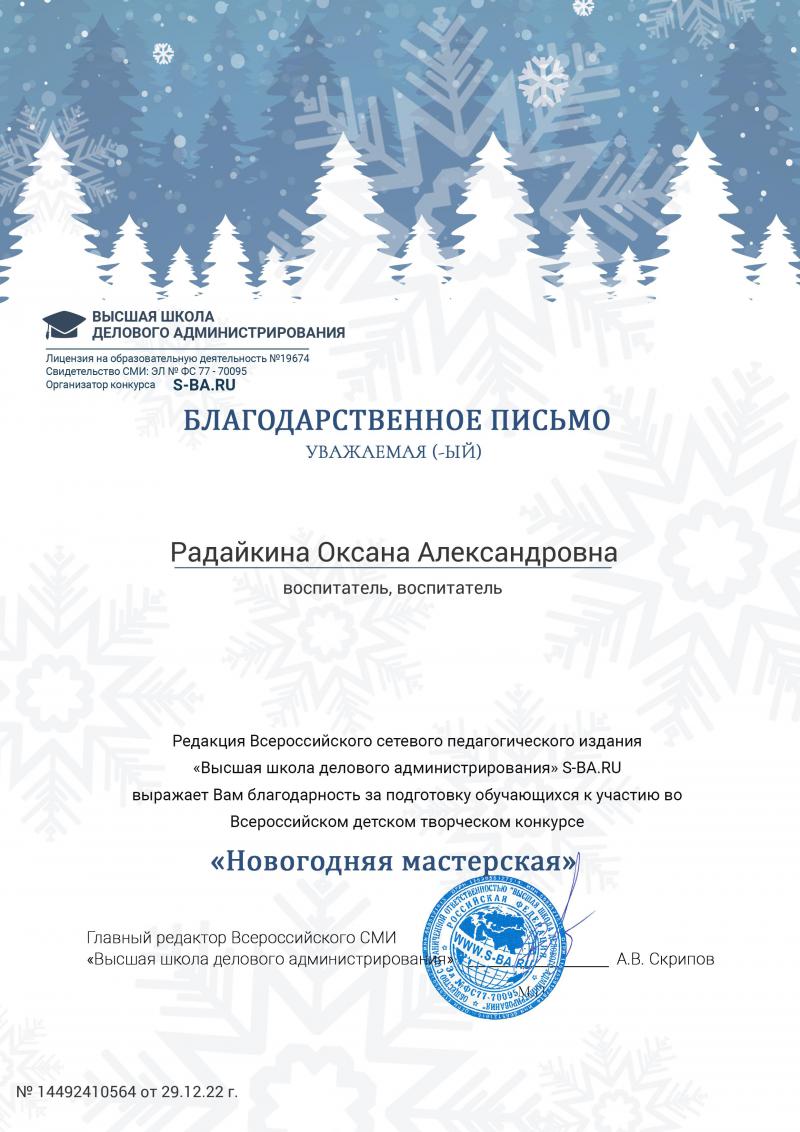